Computer Vision (CSE P 576)
Instructor: 
	Larry Zitnick (larryz@microsoft.com)
TA:
	Dun-Yu Hsiao (dyhsiao@u.washington.edu) 
Webpage:
	http://www.cs.washington.edu/education/courses/csep576/11sp/
Today
Computer vision overview
Course overview
Image filtering
Image sampling
Edge detection?
What do computers see?
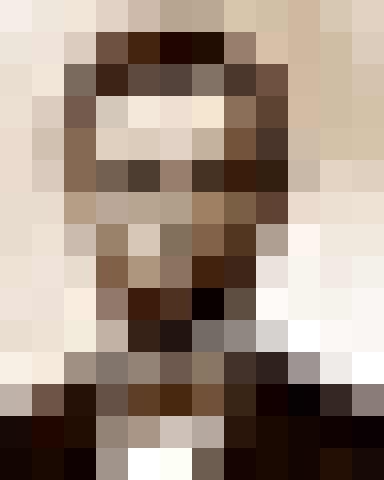 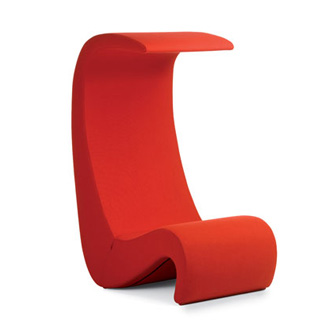 What do humans see?
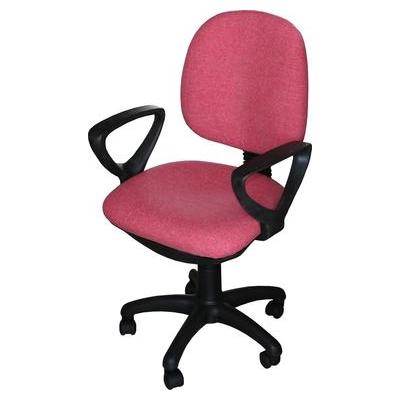 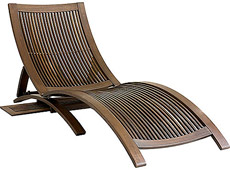 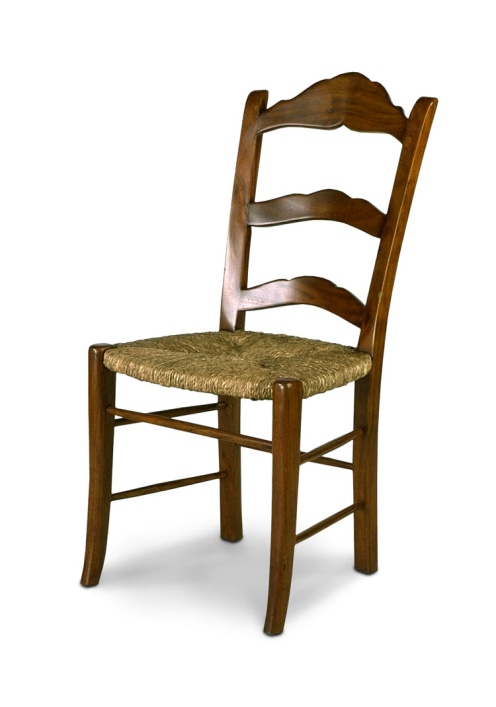 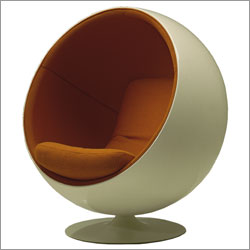 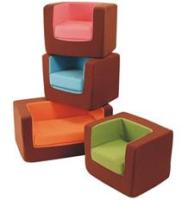 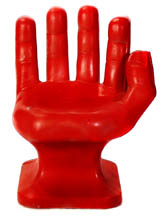 What do humans see?
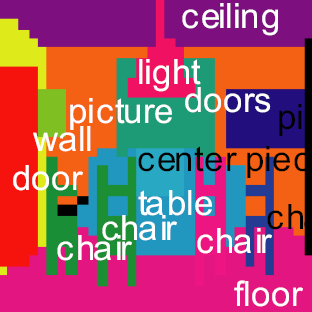 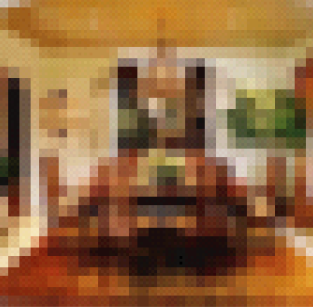 Torralba et al. PAMI 2008
What do humans see?
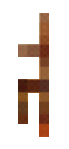 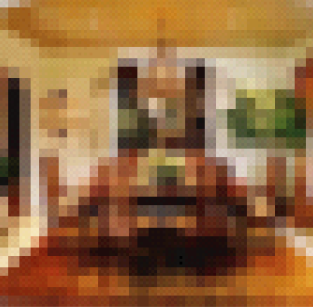 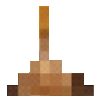 light
chair
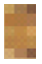 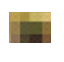 table setting
picture
Torralba et al. PAMI 2008
What do humans see?
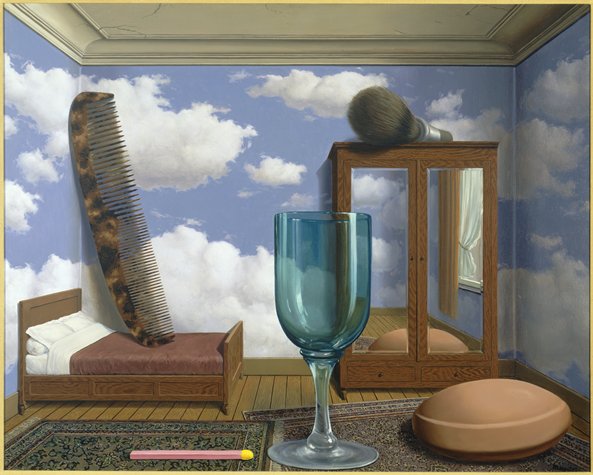 René Magritte, Les valeurs personnelles, 1952
What do humans see?
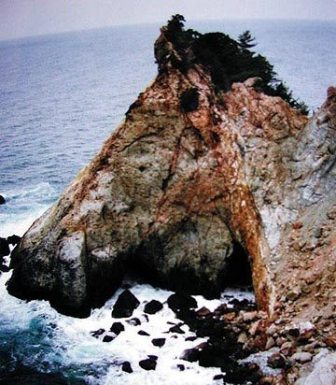 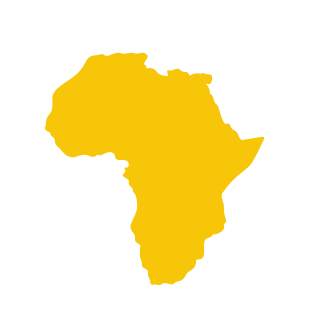 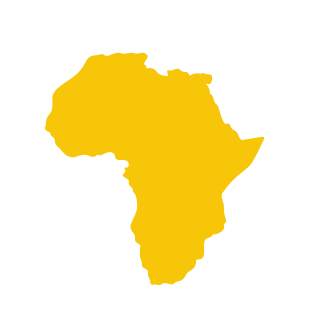 What do humans see?
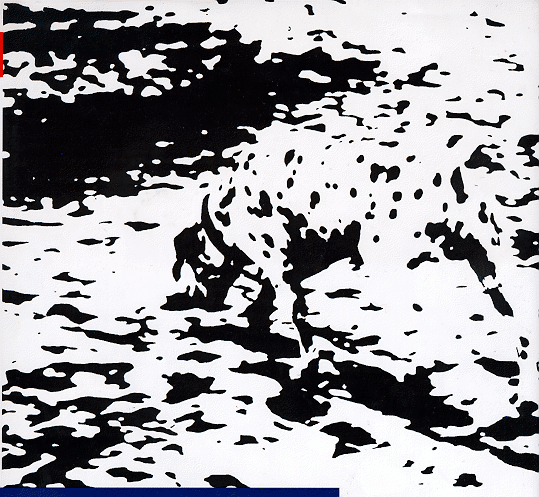 How hard is computer vision?
“In 1966, Minsky hired a first-year undergraduate student and assigned him a problem to solve over the summer: connect a television camera to a computer and get the machine to describe what it sees.”

Crevier 1993, pg. 88
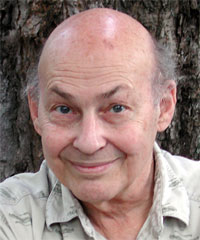 Marvin Minsky, MIT
Turing award,1969
How hard is computer vision?
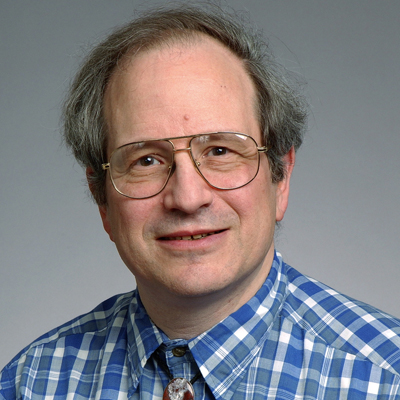 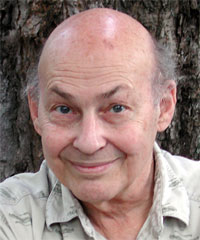 Marvin Minsky, MIT
Turing award,1969
Gerald Sussman, MIT
“You’ll notice that Sussman never worked in vision again!” – Berthold Horn
Computational photography
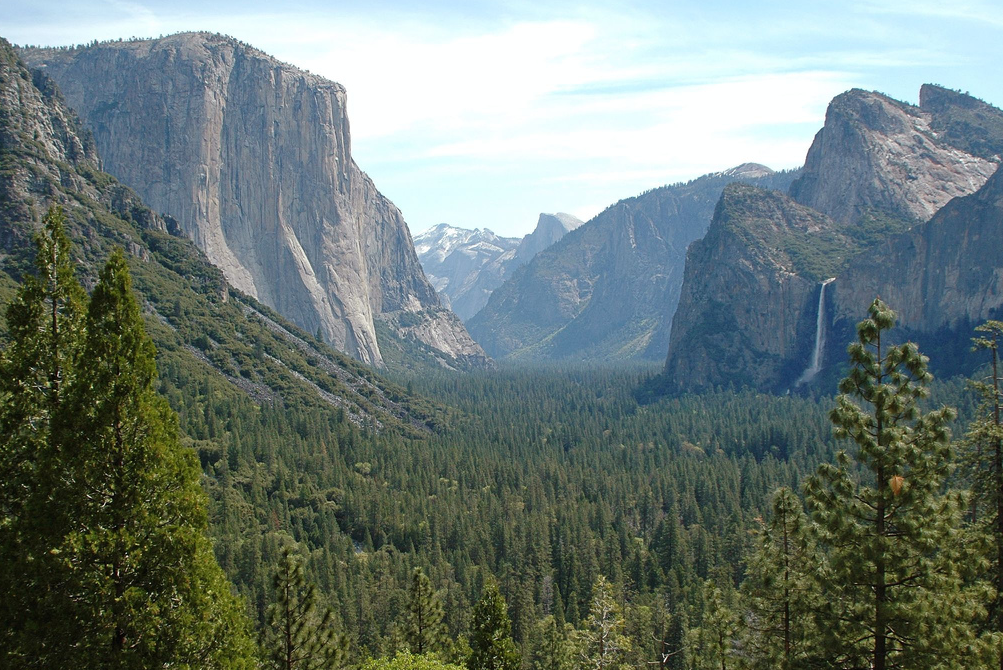 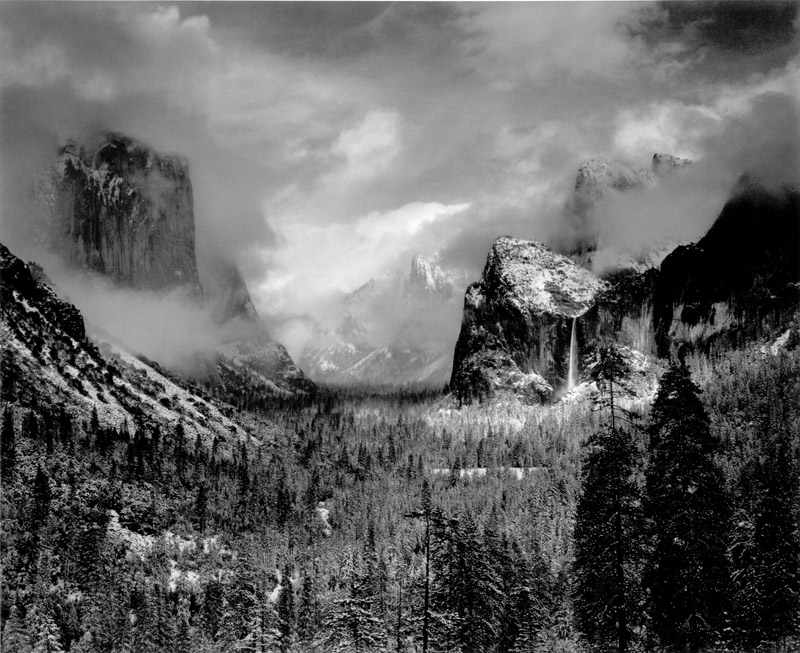 Vs.
Ansel Adams
Computational photography
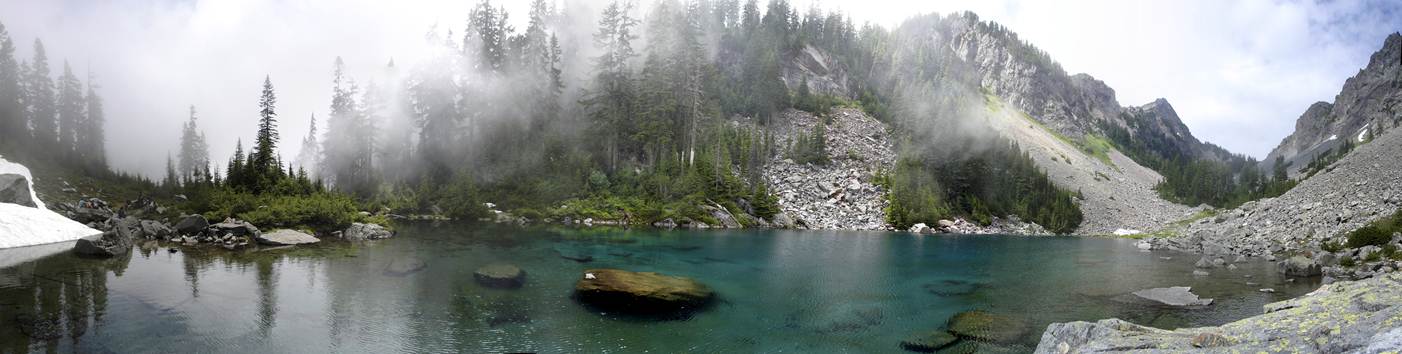 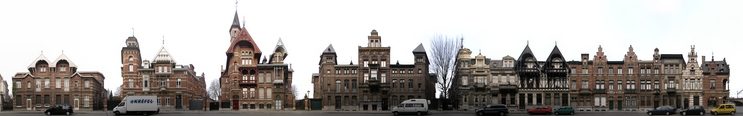 Agarwala et al., Siggraph 2006
Depth
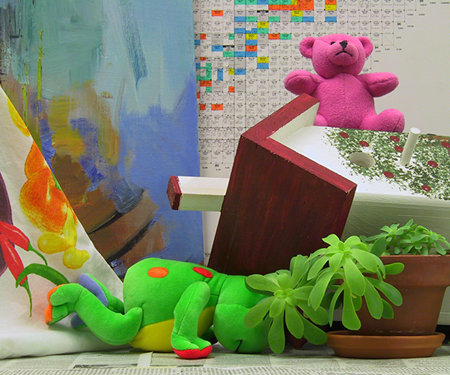 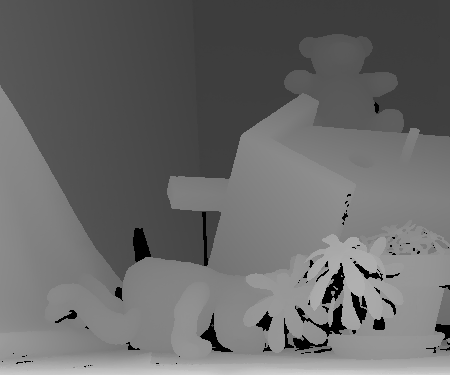 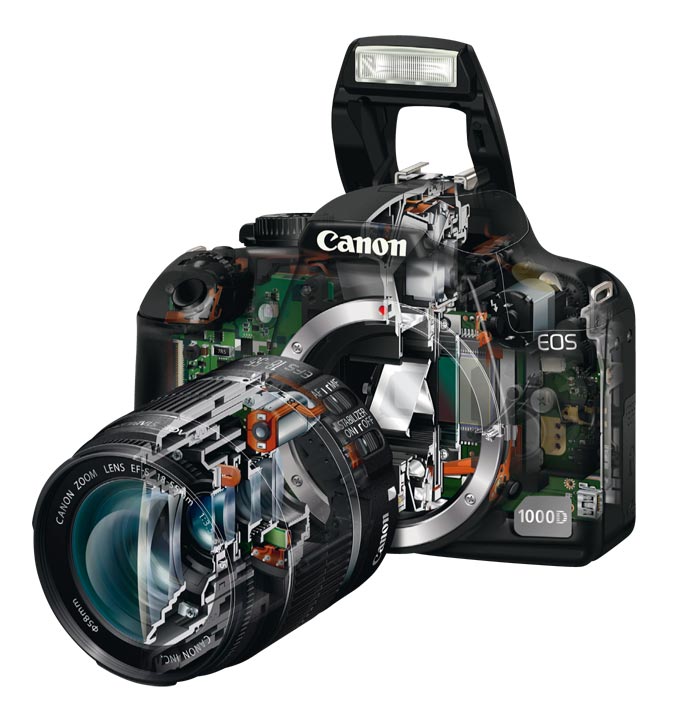 Cameras
Course overview
Emphasis on practical approaches
What is important to industry
Gain intuition
Less emphasis on “academic” problems
Syllabus
Syllabus
Grading
Four assignments (25% each)
Mix of coding and written answers.
Using Qt (cross platform UI in c++) qt.nokia.com
Use of interactive UIs for exploring and gaining intuition

Filters and edge detection
Creating panoramas
Computing depth from stereo
Face detection
Book (optional)
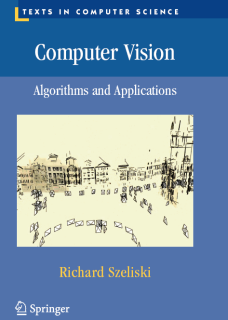 Good reference for latest works, and basic approaches.  

Covers many areas not talked about in class.

Free online.
http://szeliski.org/Book/